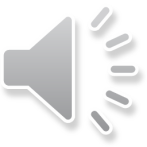 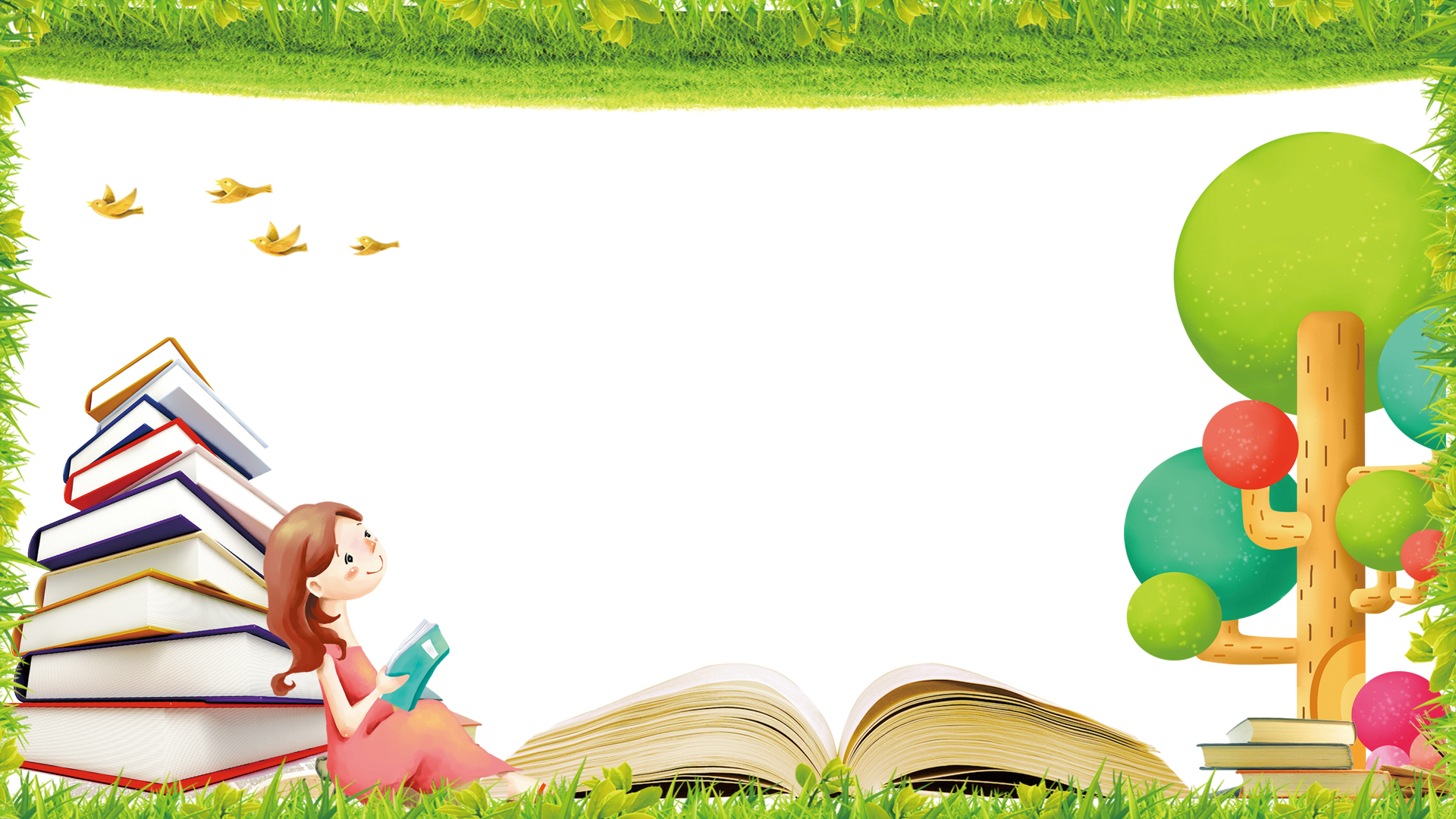 TẬP ĐỌC
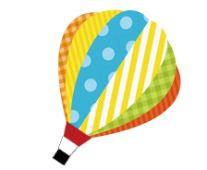 NHỮNG HẠT THÓC GIỐNG
NHỮNG HẠT THÓC GIỐNG
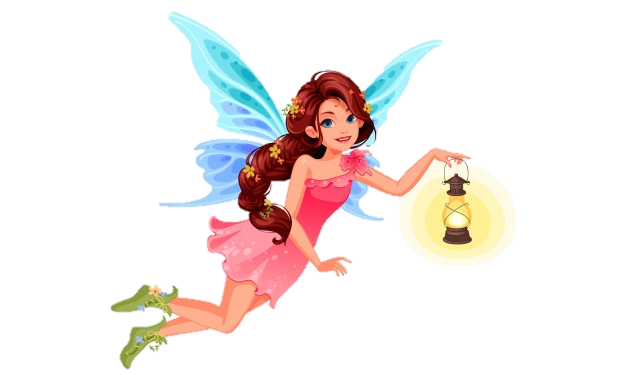 KHO TÀNG TRUYỆN CỔ TÍCH
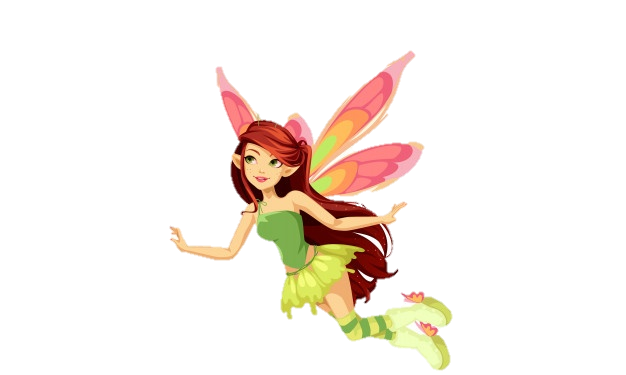 Chào mừng các bạn đến với kho tàng truyện cổ tích. Đố các bạn, đây là những câu chuyện gì?
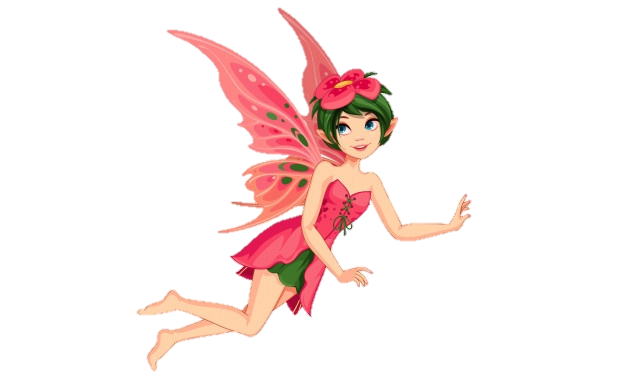 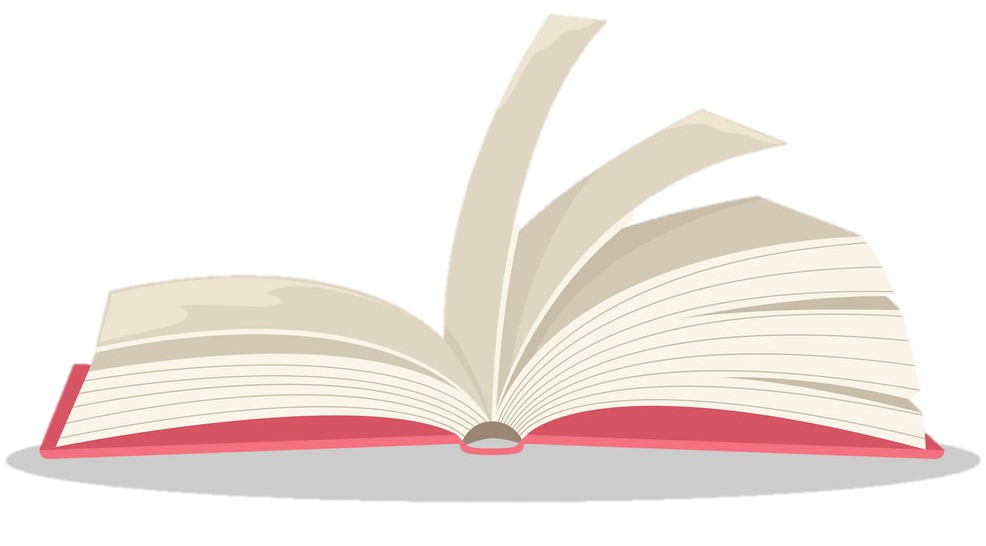 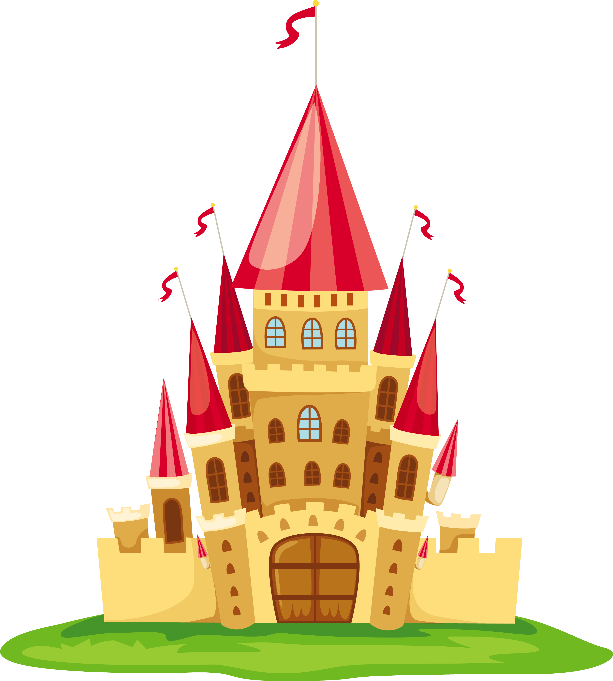 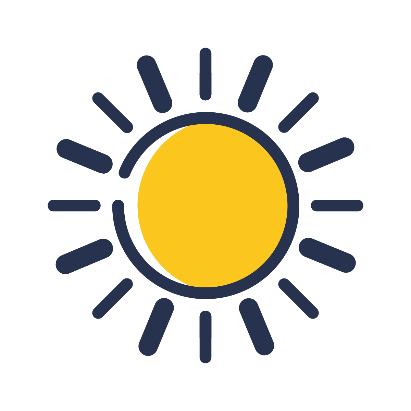 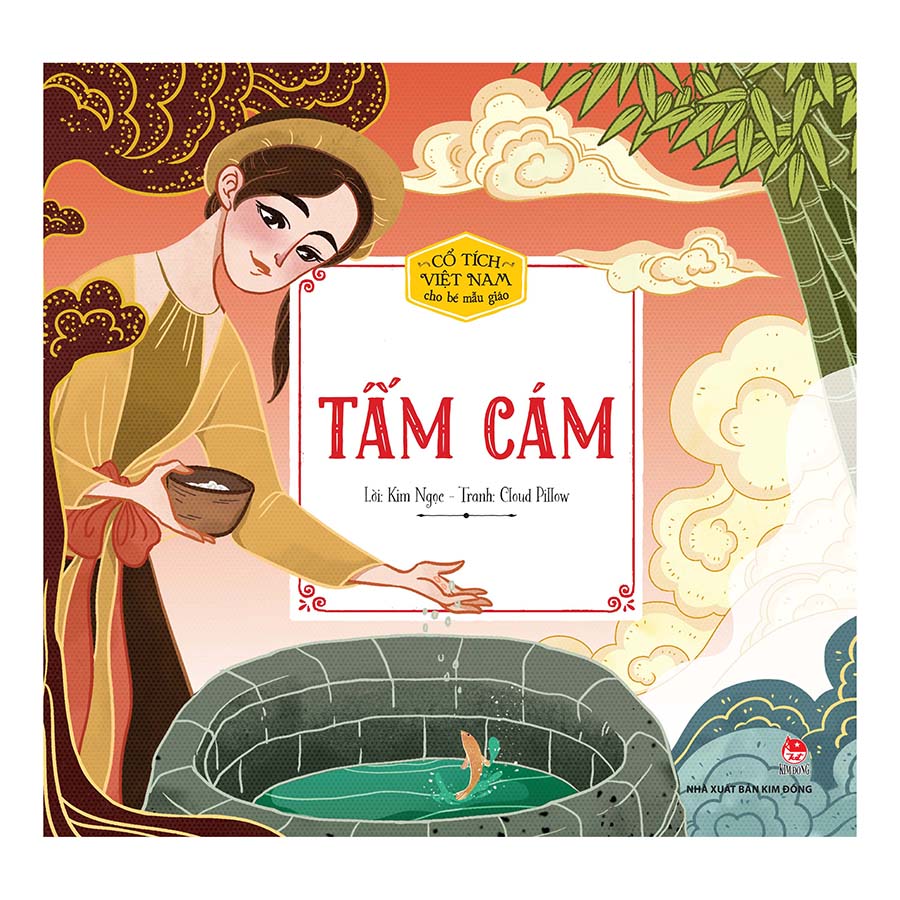 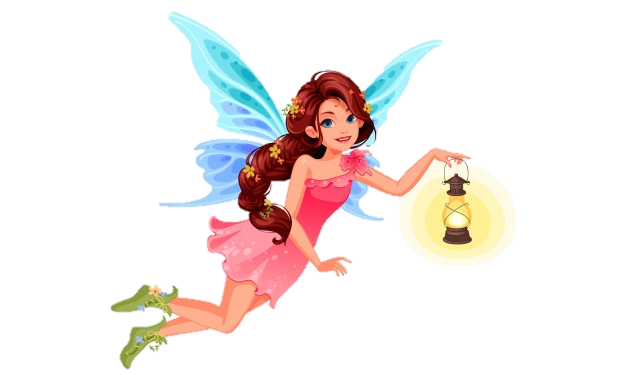 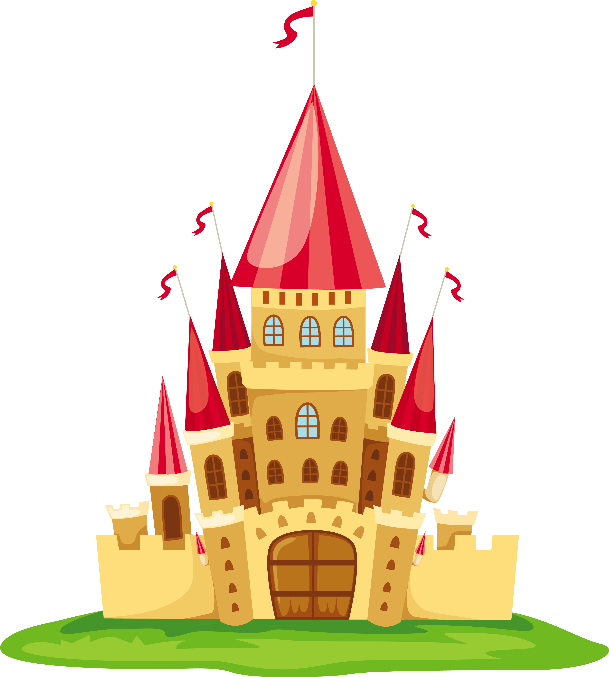 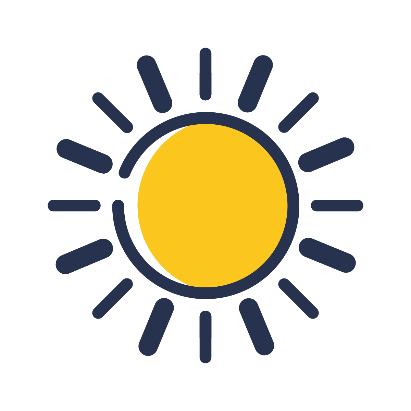 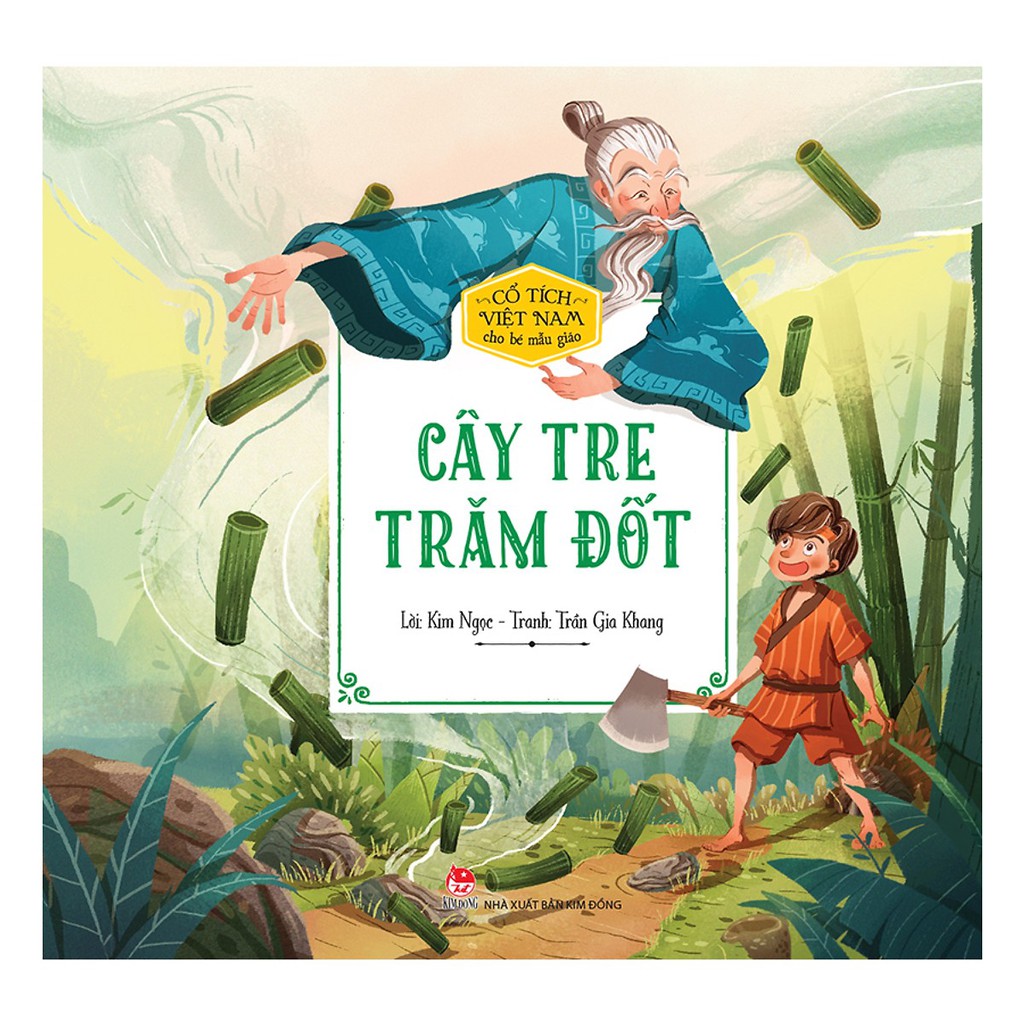 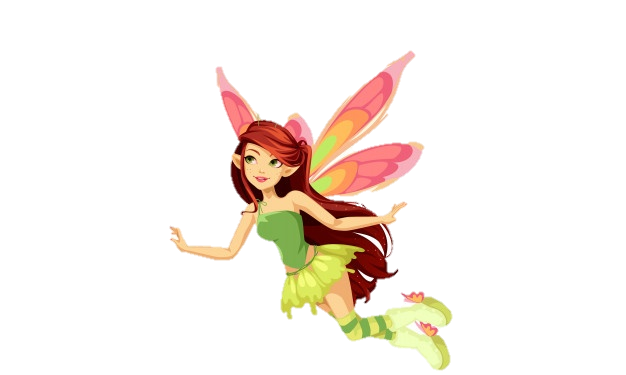 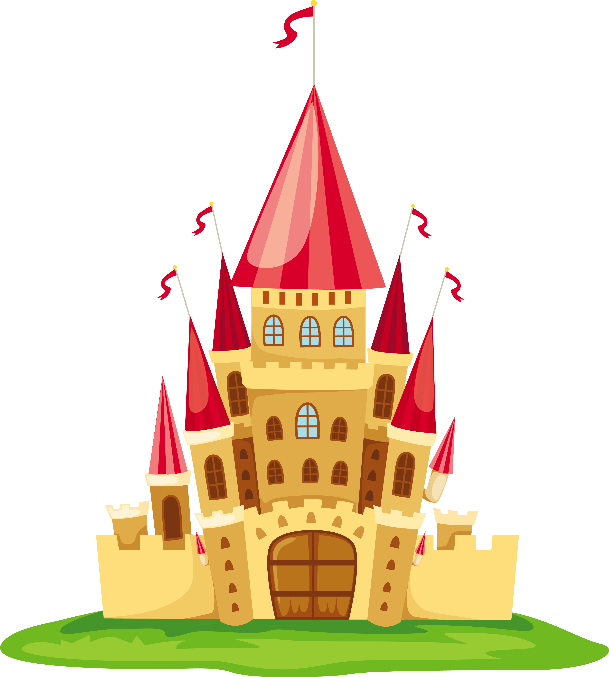 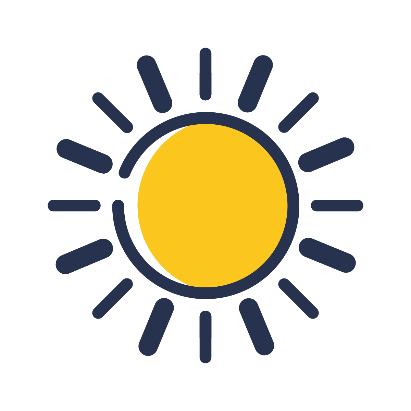 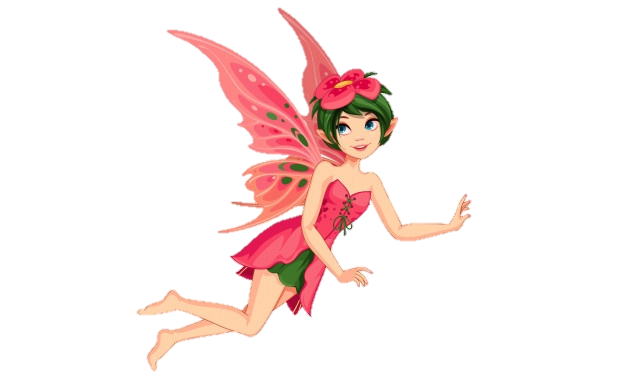 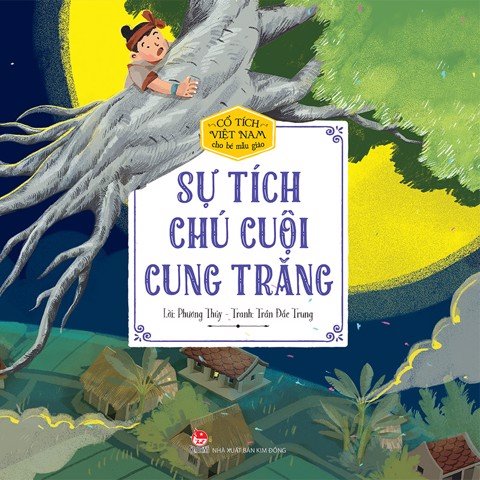 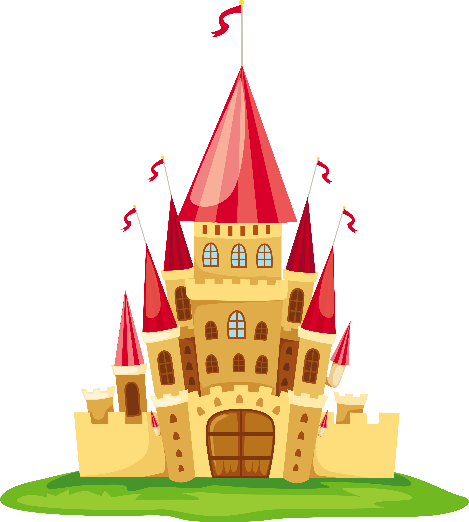 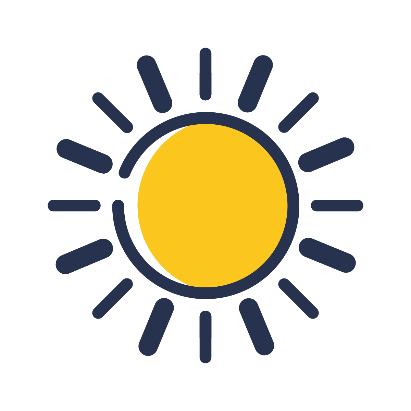 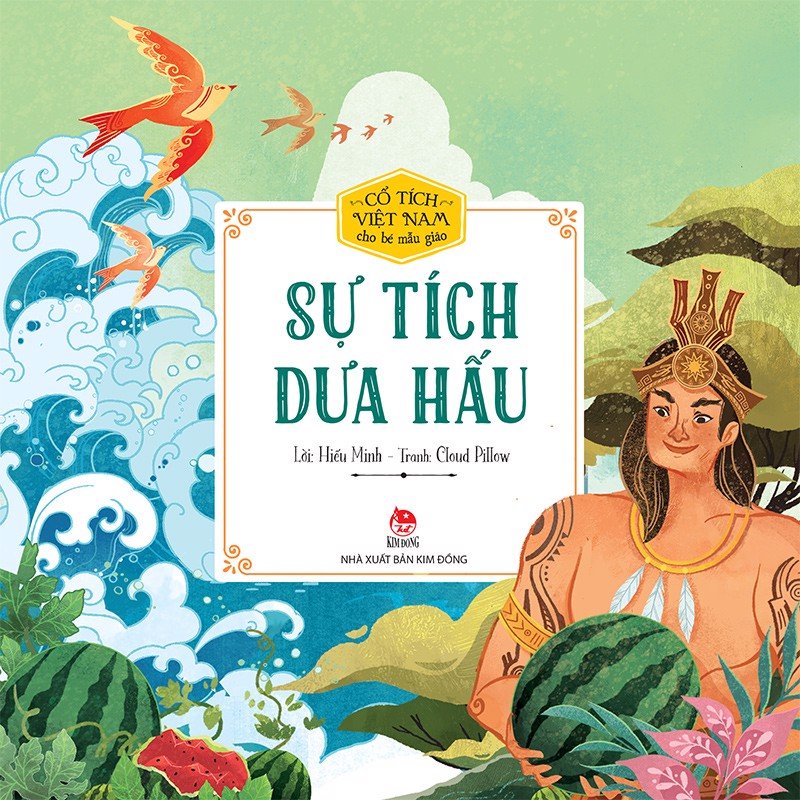 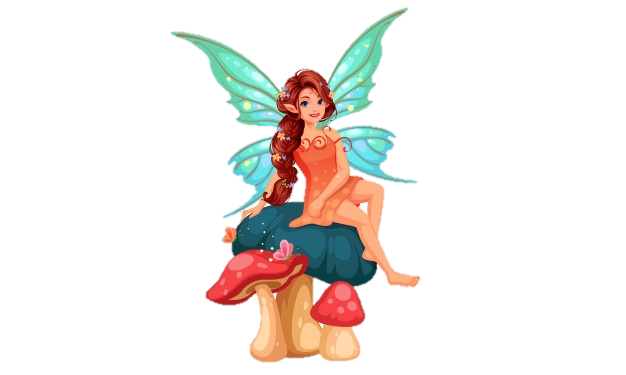 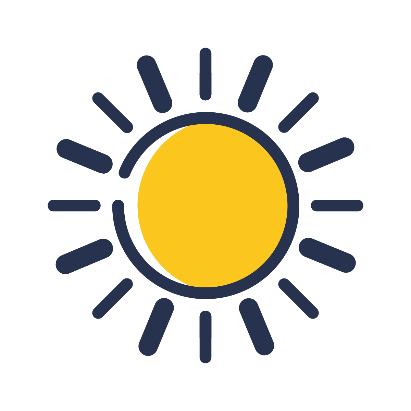 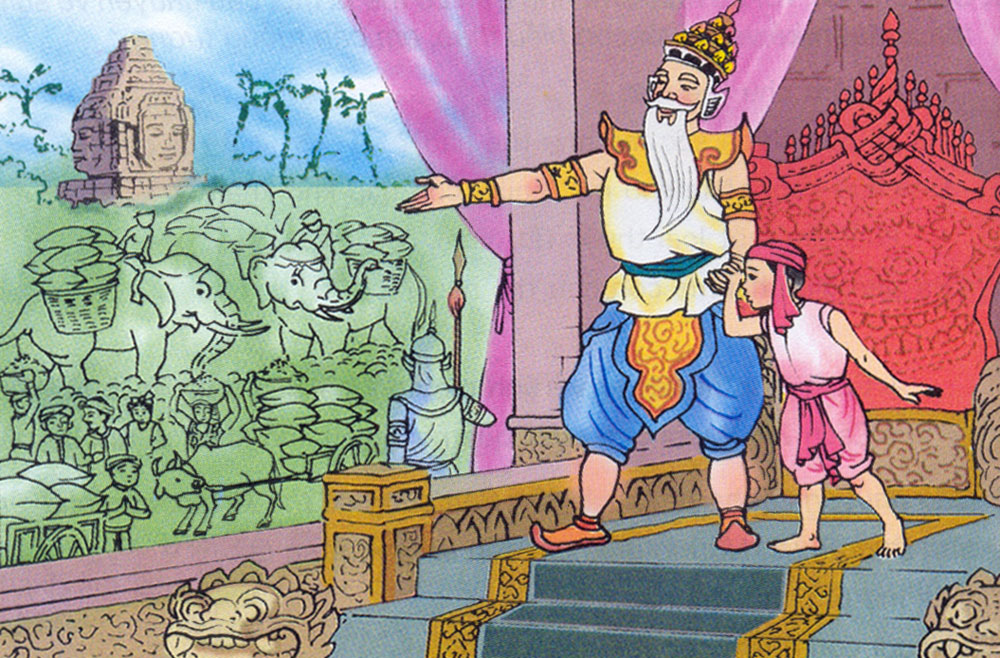 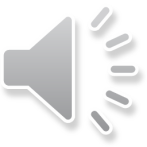 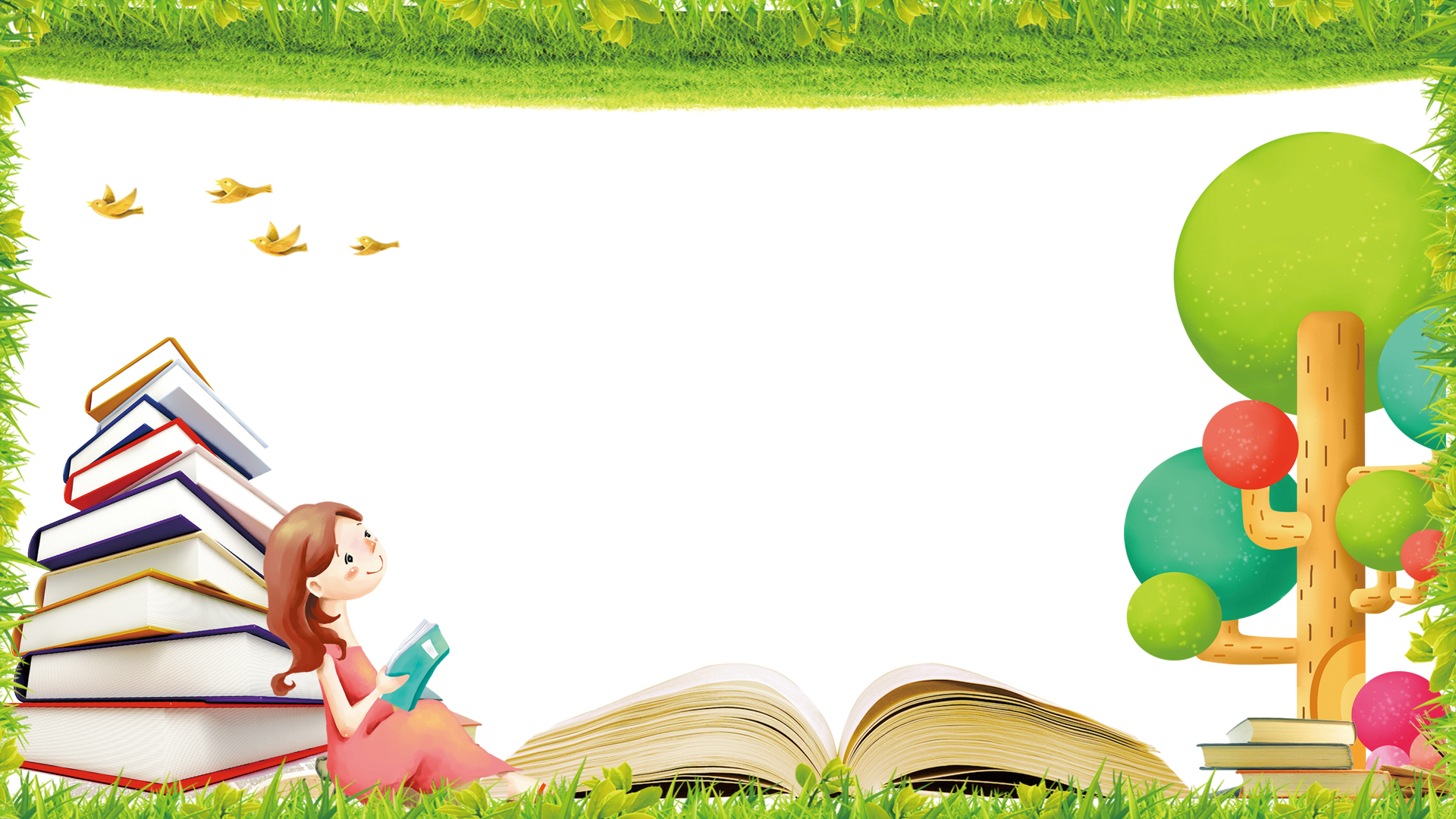 TẬP ĐỌC
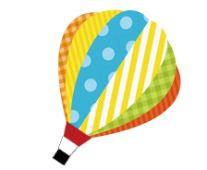 NHỮNG HẠT THÓC GIỐNG
NHỮNG HẠT THÓC GIỐNG
Thứ hai ngày 4 tháng 10 năm 2021
Tập đọc
Những hạt thóc giống
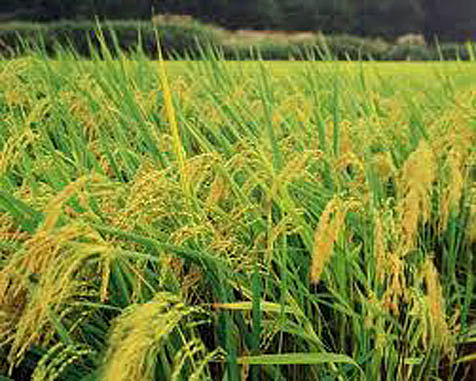 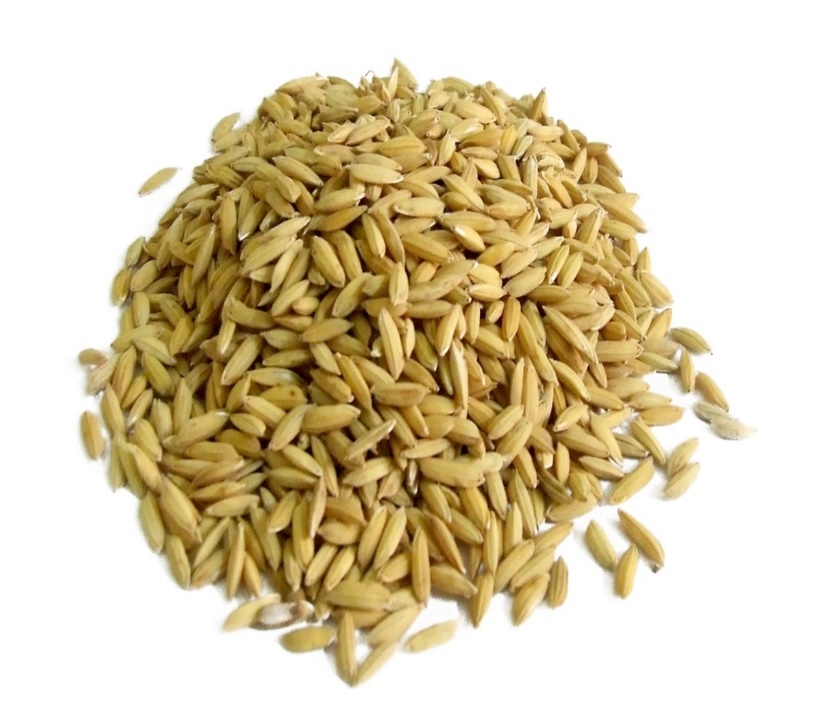 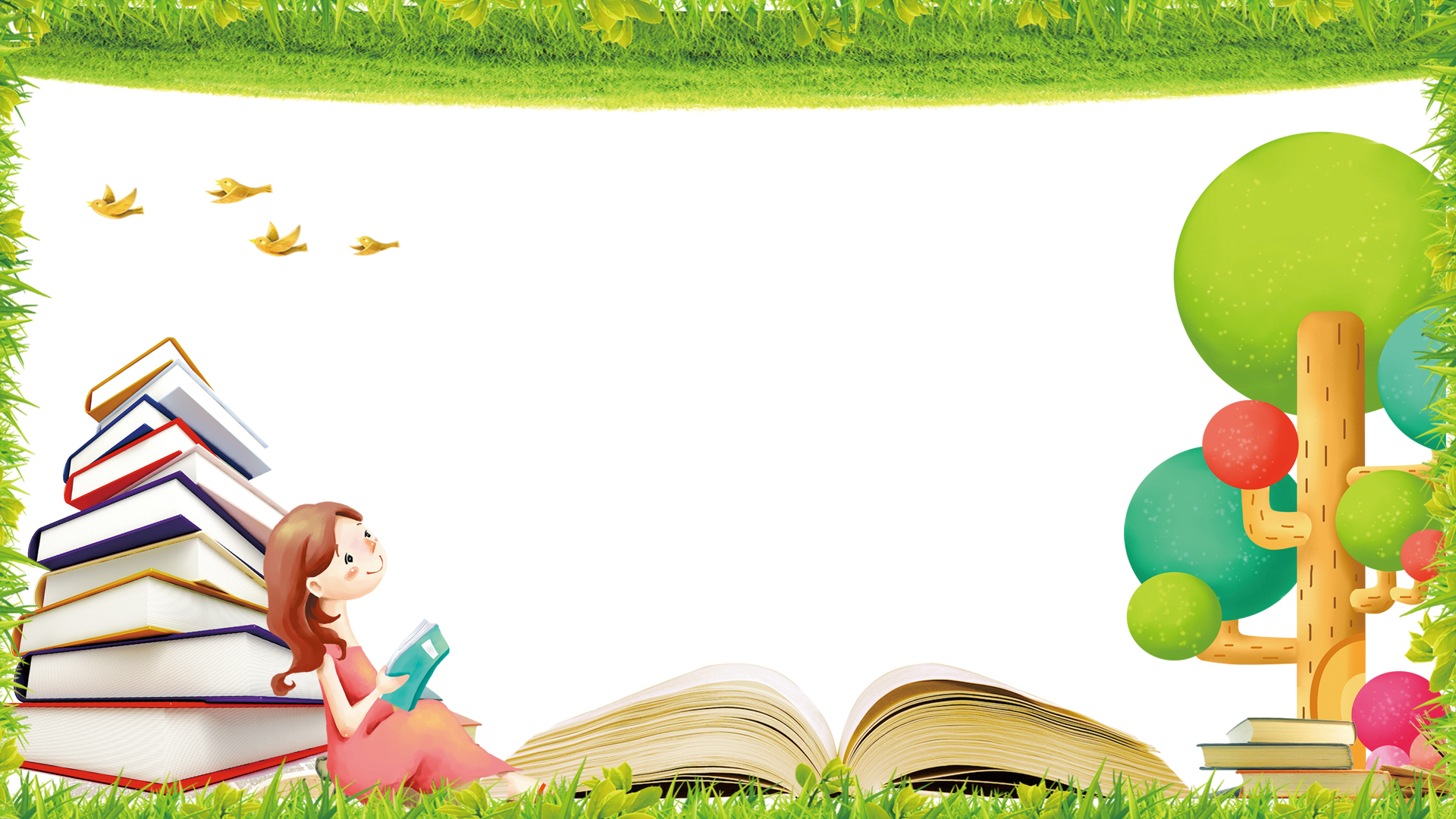 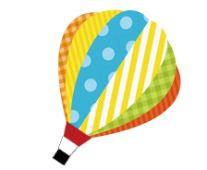 LUYỆN ĐỌC
Ngày xưa có một ông vua cao tuổi muốn tìm người nối ngôi. Vua ra lệnh phát cho mỗi người dân một thúng thóc về gieo trồng và giao hẹn: ai thu được nhiều thóc nhất sẽ được truyền ngôi, ai không có thóc nộp sẽ bị trừng phạt.
Có chú bé mồ côi tên là Chôm nhận thóc về, dốc công chăm sóc mà thóc vẫn chẳng nảy mầm. 
Đến vụ thu hoạch, mọi người nô nức chở thóc về kinh thành nộp cho nhà vua. Chôm lo lắng đến trước nhà vua, quỳ tâu:
- Tâu Bệ hạ! Con không làm sao cho thóc nảy mầm được.
Mọi người đều sững sờ vì lời thú tội của Chôm. Nhưng nhà vua đã đỡ chú bé đứng dậy. Ngài hỏi còn ai để chết thóc giống không. Không ai trả lời. Lúc bấy giờ nhà vua mới ôn tồn nói:
- Trước khi phát thóc giống, ta đã cho luộc kĩ rồi. Lẽ nào thóc ấy còn mọc được? Những xe thóc đầy ắp kia đâu phải thu được từ thóc giống của ta!
Rồi vua dõng dạ nói tiếp:
- Trung thực là đức tính quý nhất của con người. Ta sẽ truyền ngôi cho chú bé trung thực và dũng cảm này.
   	Chôm được truyền ngôi và trở thành ông vua hiền minh.
								Truyện dân gian Khmer
NHỮNG HẠT THÓC GIỐNG
NHỮNG HẠT THÓC GIỐNG
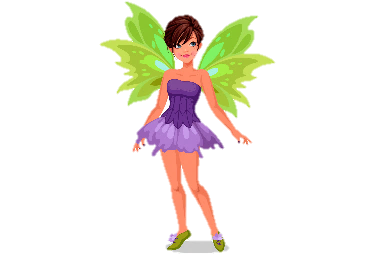 NHỮNG HẠT THÓC GIỐNG
NHỮNG HẠT THÓC GIỐNG
Đoạn 1
Ngày xưa … bị trừng phạt
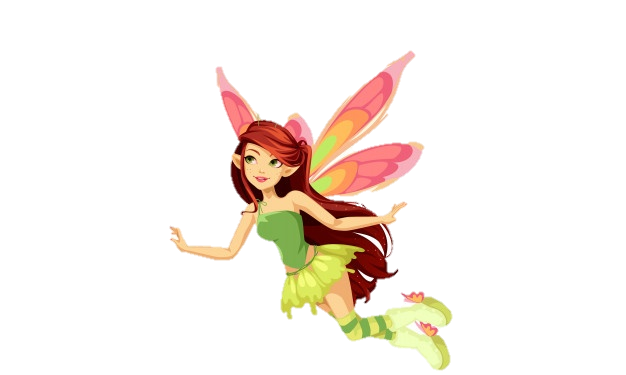 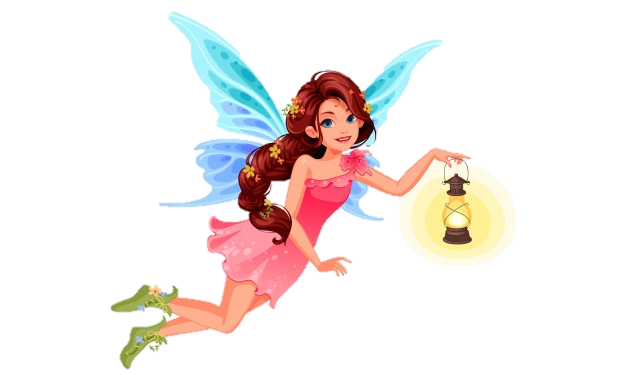 Đoạn 2
Đoạn 3
Có chú bé … nảy mầm được
Mọi người … của ta
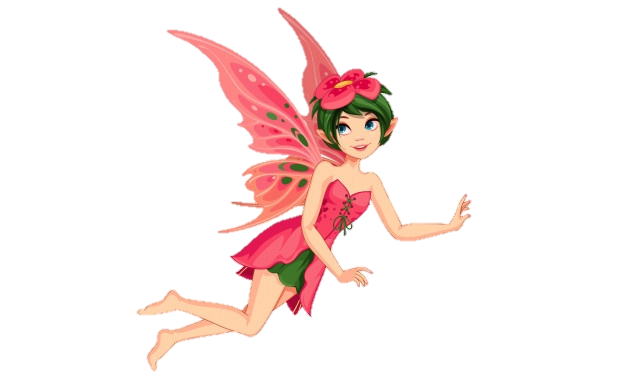 Đoạn 4
Rồi vua dõng dạc … hiền minh
Ngày xưa có một ông vua cao tuổi muốn tìm người nối ngôi. Vua ra lệnh phát cho mỗi người dân một thúng thóc về gieo trồng và giao hẹn: ai thu được nhiều thóc nhất sẽ được truyền ngôi, ai không có thóc nộp sẽ bị trừng phạt.
NHỮNG HẠT THÓC GIỐNG
NHỮNG HẠT THÓC GIỐNG
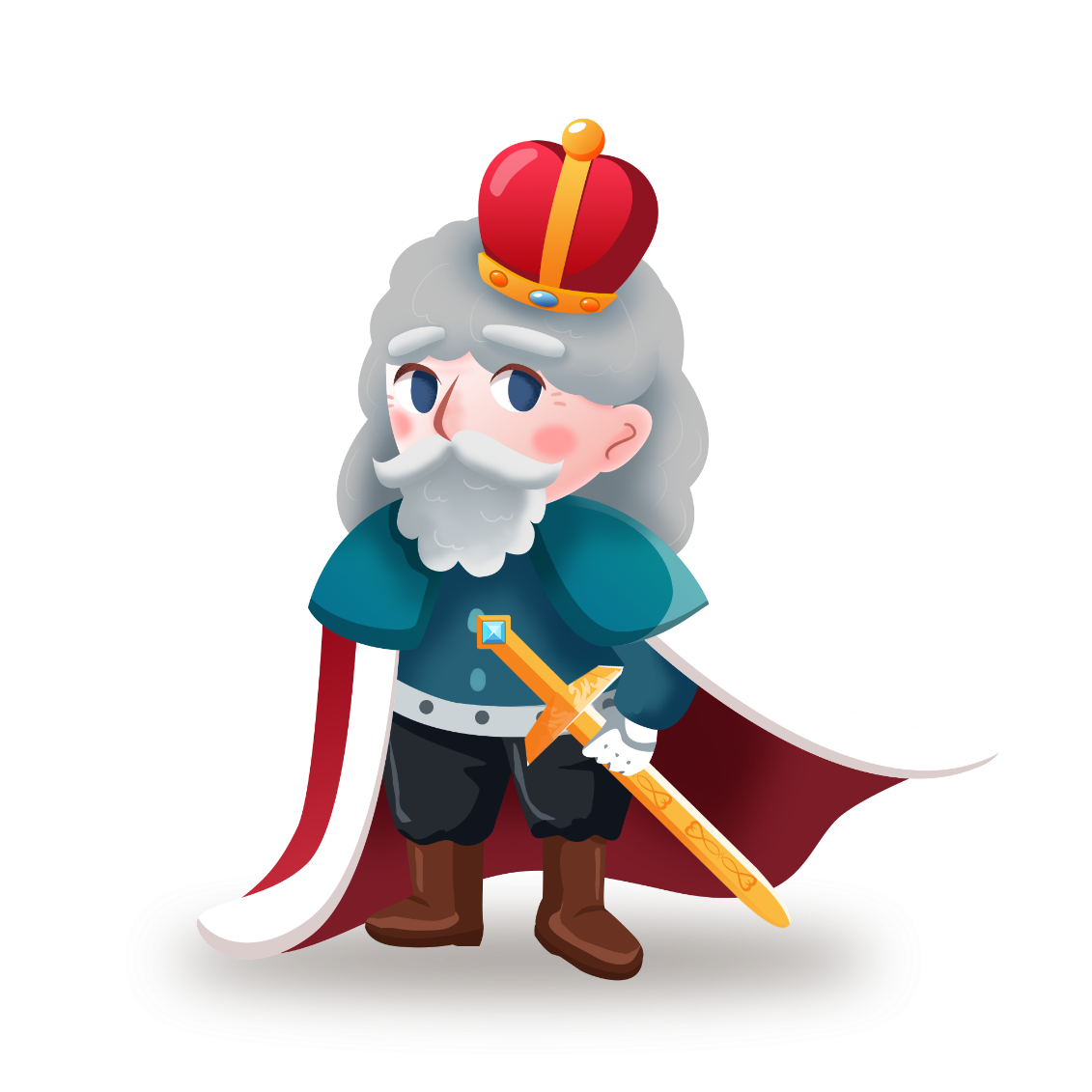 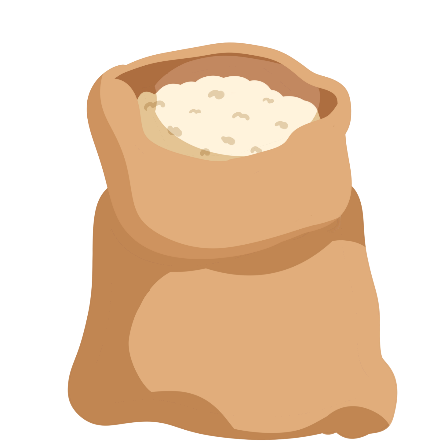 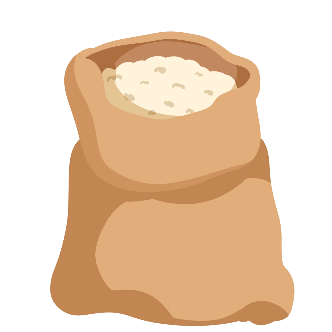 Có chú bé mồ côi tên là Chôm nhận thóc về, dốc công chăm sóc mà thóc vẫn chẳng nảy mầm. 
	Đến vụ thu hoạch, mọi người nô nức chở thóc về kinh thành nộp cho nhà vua. Chôm lo lắng đến trước nhà vua, quỳ tâu:
- Tâu Bệ hạ! Con không làm sao cho thóc nảy mầm được.
NHỮNG HẠT THÓC GIỐNG
NHỮNG HẠT THÓC GIỐNG
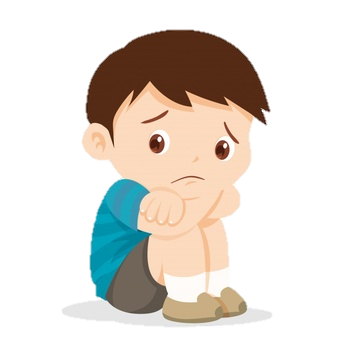 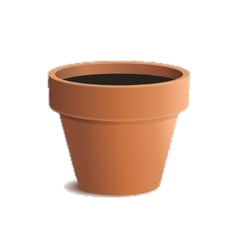 Mọi người đều sững sờ vì lời thú tội của Chôm. Nhưng nhà vua đã đỡ chú bé đứng dậy. Ngài hỏi còn ai để chết thóc giống không. Không ai trả lời. Lúc bấy giờ nhà vua mới ôn tồn nói:
- Trước khi phát thóc giống, ta đã cho luộc kĩ rồi. Lẽ nào thóc ấy còn mọc được? Những xe thóc đầy ắp kia đâu phải thu được từ thóc giống của ta!
NHỮNG HẠT THÓC GIỐNG
NHỮNG HẠT THÓC GIỐNG
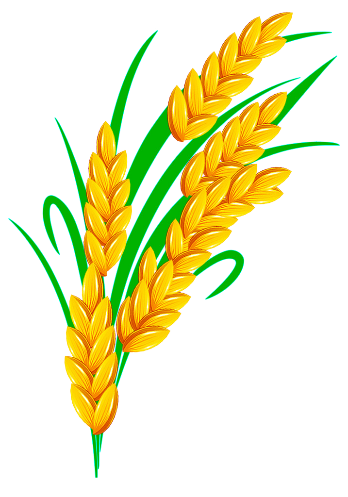 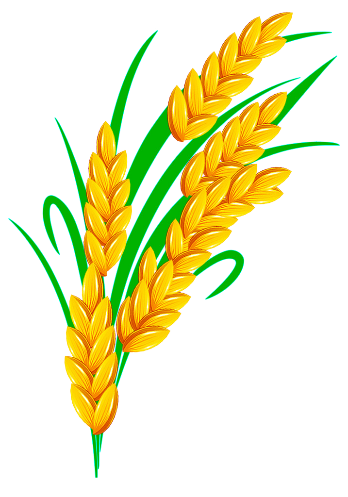 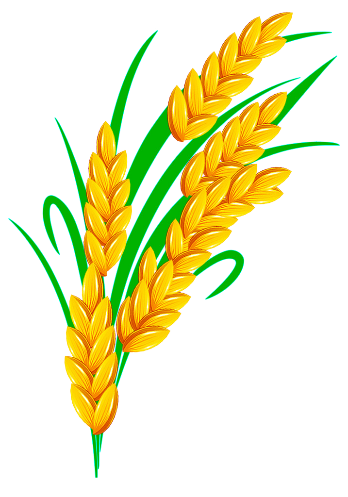 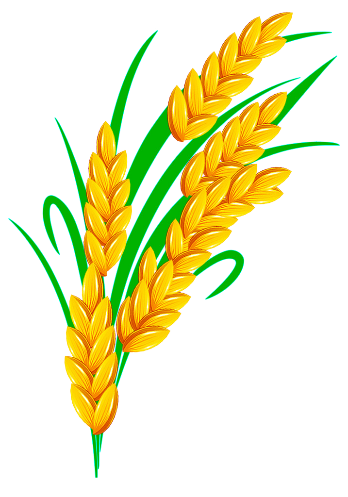 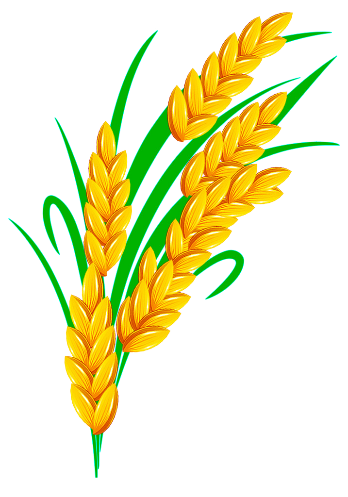 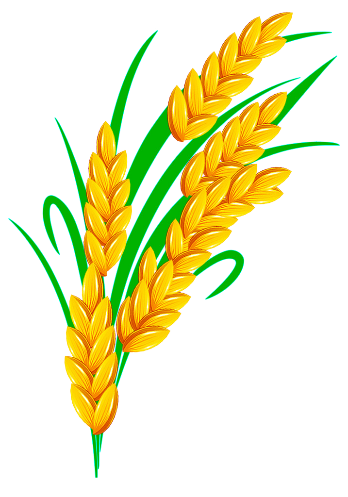 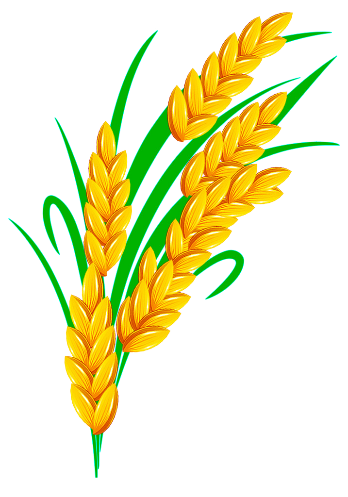 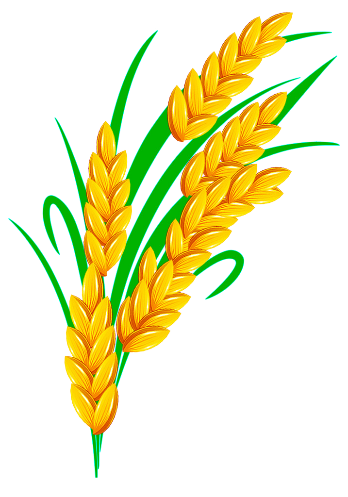 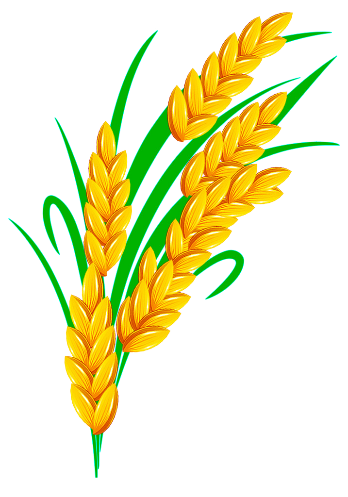 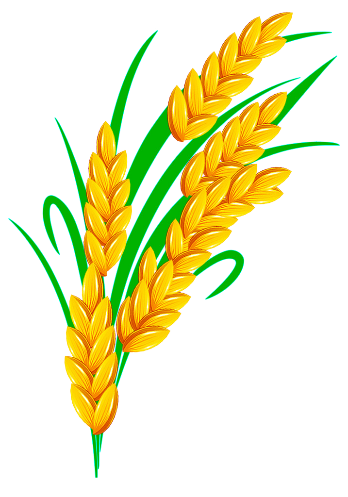 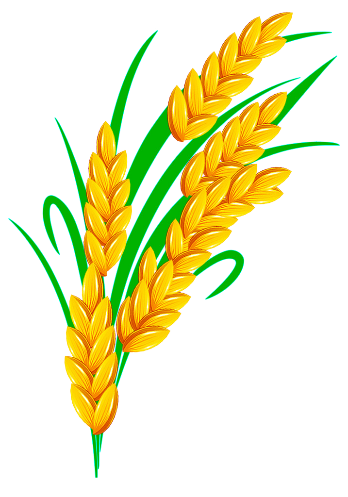 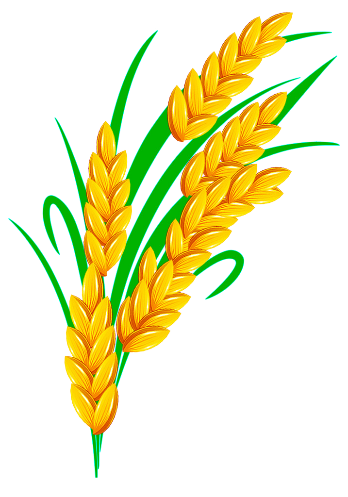 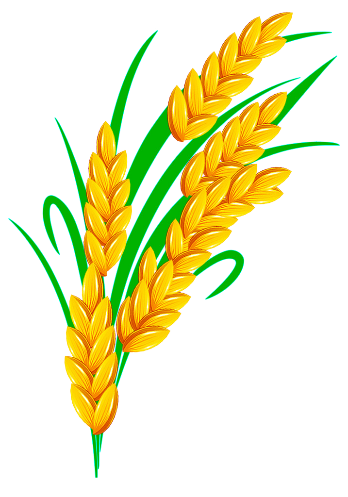 Rồi vua dõng dạ nói tiếp:
- Trung thực là đức tính quý nhất của con người. Ta sẽ truyền ngôi cho chú bé trung thực và dũng cảm này.
   	Chôm được truyền ngôi và trở thành ông vua hiền minh.
NHỮNG HẠT THÓC GIỐNG
NHỮNG HẠT THÓC GIỐNG
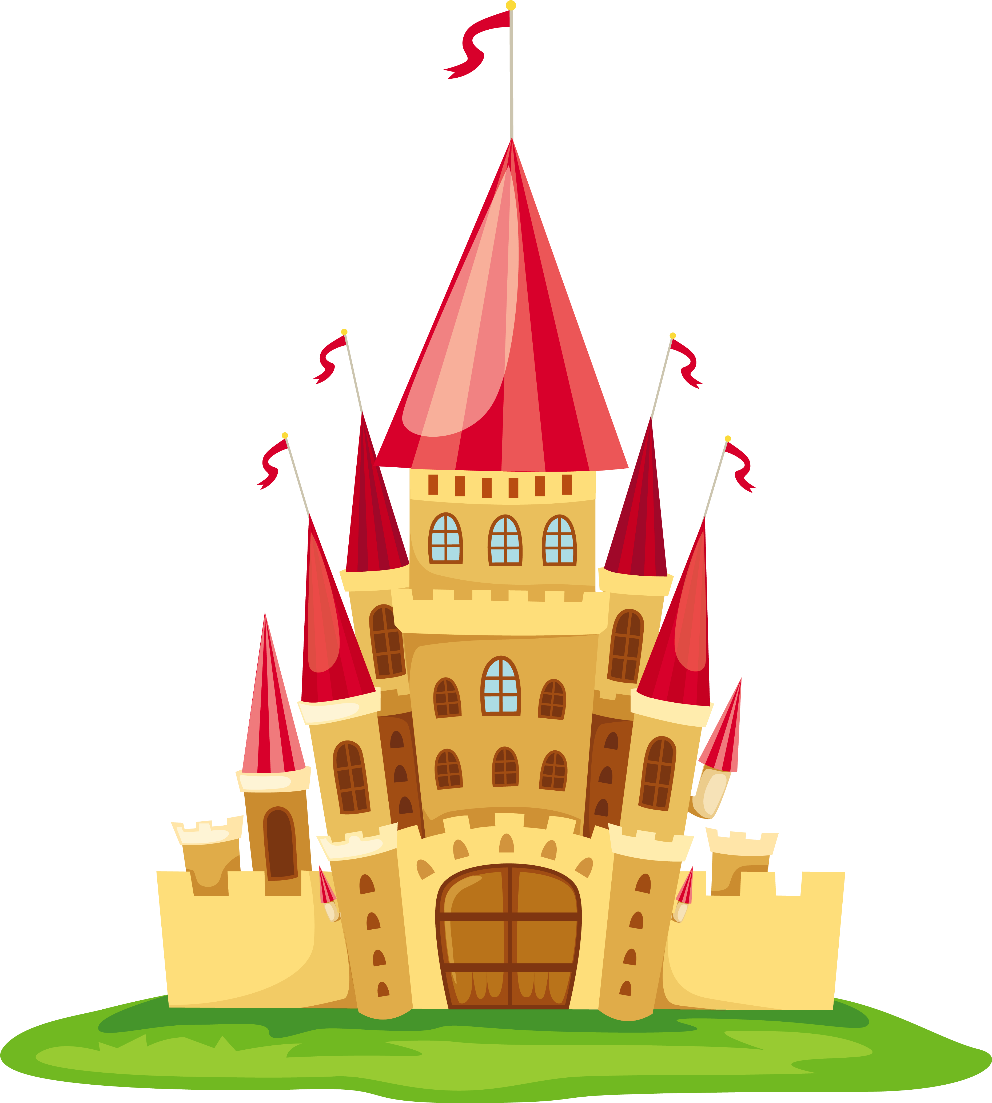 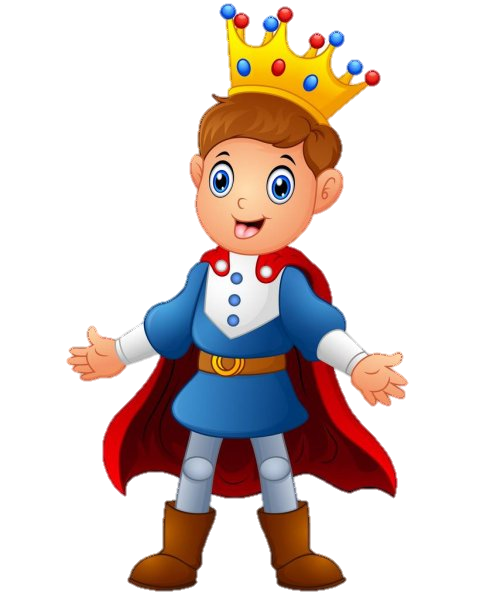 *đọc thêm phần chú thích
* Giải nghĩa từ:
- Bệ hạ: từ gọi vua với ý tôn kính.
- Sững sờ: lặng người đi vì kinh ngạc, hoặc quá xúc động.
- Dõng dạc: nói (to, rõ ràng, dứt khoát).
- Hiền minh: có đức độ và sáng suốt.
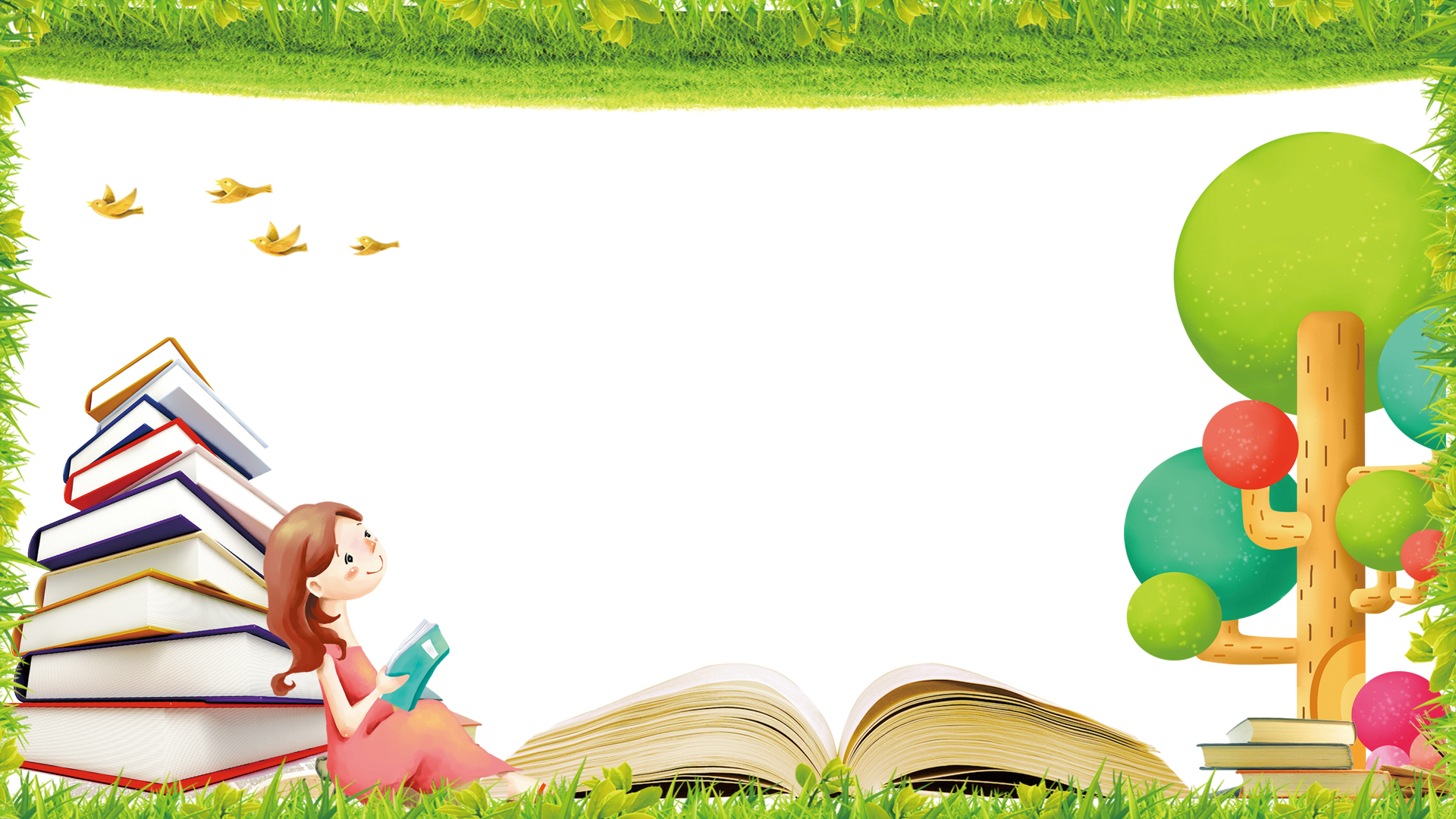 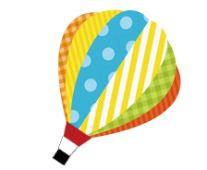 Tìm hiểu bài
Nhà vua chọn người như thế nào để truyền ngôi?
A
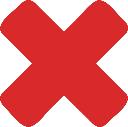 Nhà vua chọn người tài giỏi để truyền ngôi.
B
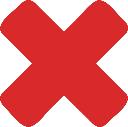 Nhà vua chọn người làm được nhiều thóc gạo nhất.
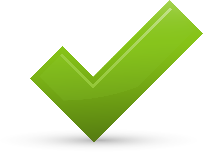 C
Nhà vua chọn người trung thực để truyền ngôi.
D
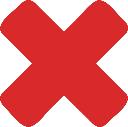 Nhà vua chọn người dũng cảm để truyền ngôi.
Nhà vua đã làm cách nào để tìm được người trung thực truyền ngôi báu?
Nhà vua phát cho mỗi người dân một thúng thóc đã luộc kĩ mang về gieo trồng và hẹn: ai thu được nhiều thóc nhất sẽ được truyền ngôi, ai không có thóc sẽ bị trừng phạt.
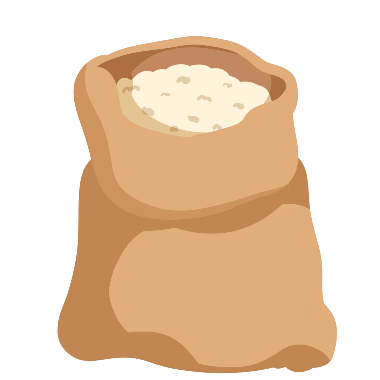 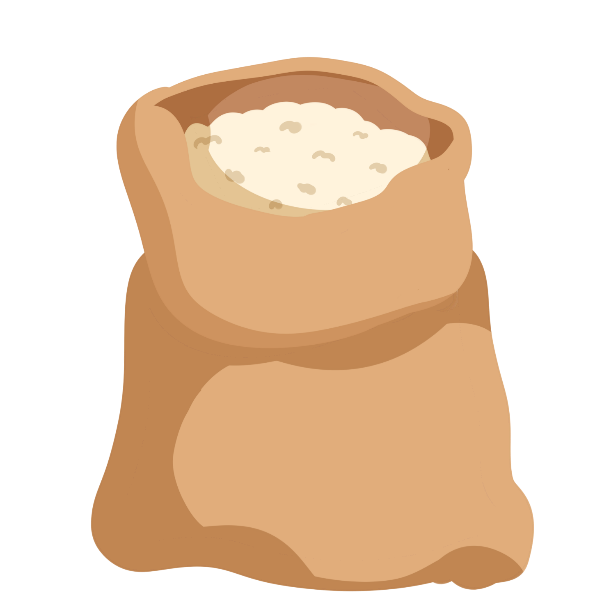 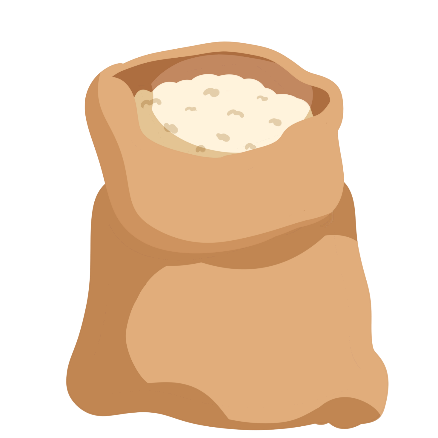 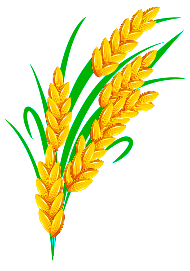 Chú bé Chôm có hành động gì khác so với mọi người?
A
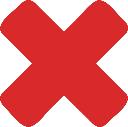 Chú đã phát hiện ra bí mật thúng thóc và tố cáo mọi người
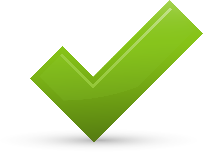 B
Chú bé dũng cảm nói lên sự thật, không sợ bị trừng phạt
C
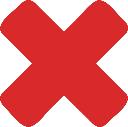 Chú bé làm ra được nhiều thóc gạo nhất.
D
Chú bé đã dũng cảm nhận mình là người thua cuộc.
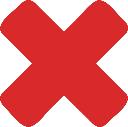 Chú bé Chôm có phẩm chất gì đáng quý mà người dân không có?
TRUNG THỰC, DŨNG CẢM
Theo em, vì sao người trung thực là người đáng quý?
Vì người trung thực luôn được mọi người kính trọng và tin yêu.
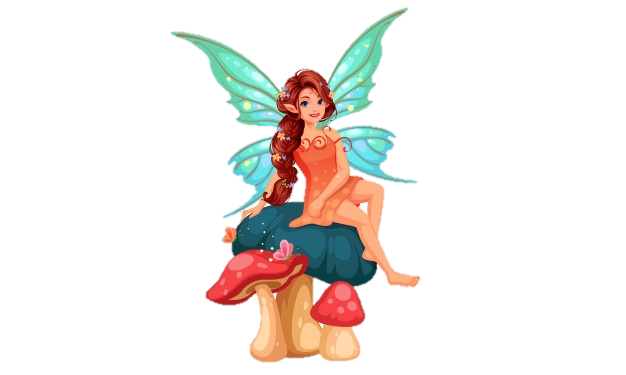 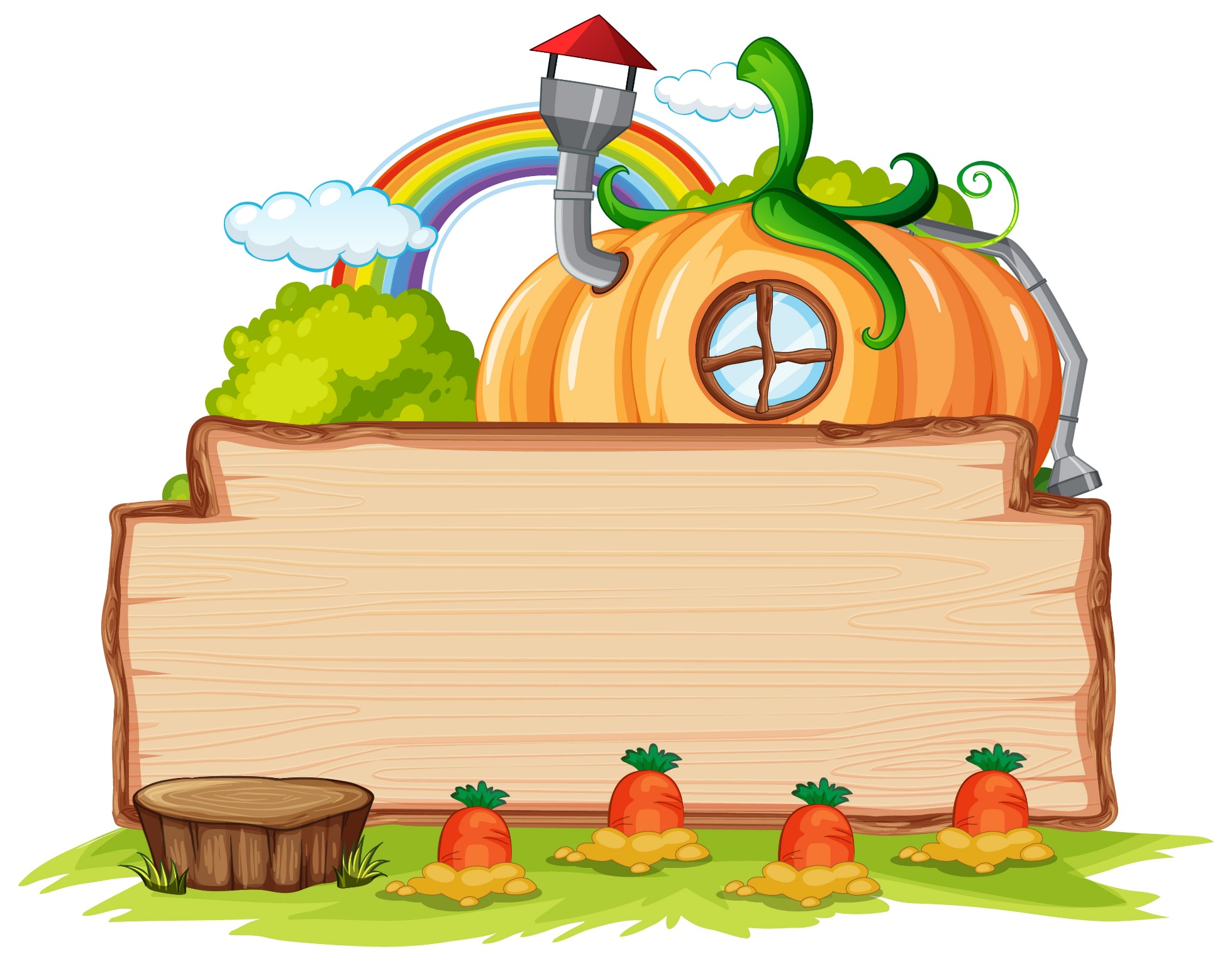 Câu chuyện ca ngợi cậu bé Chôm trung thực, dũng cảm dám nói lên sự thật.
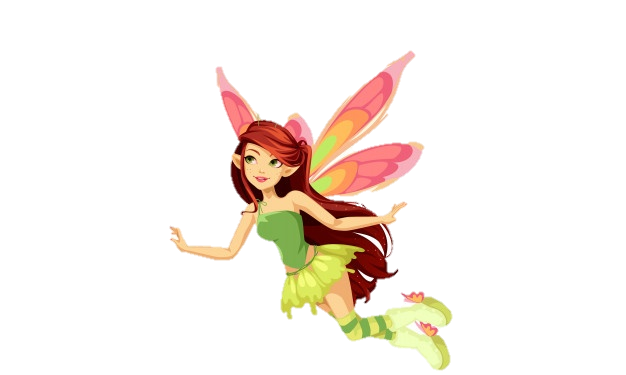 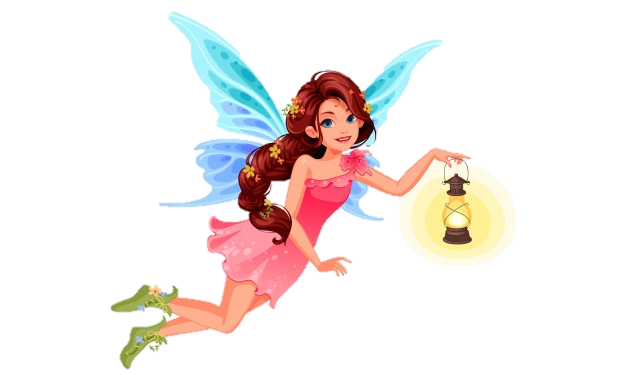 Nội dung
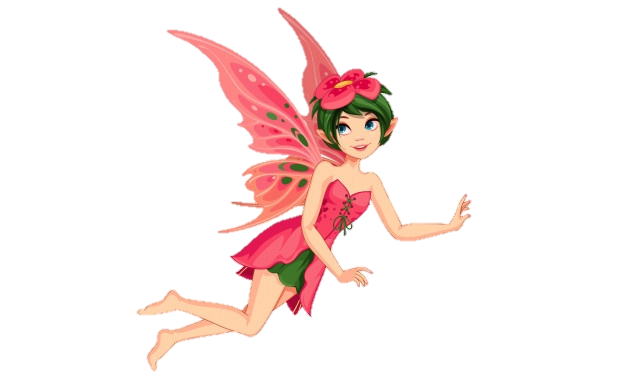 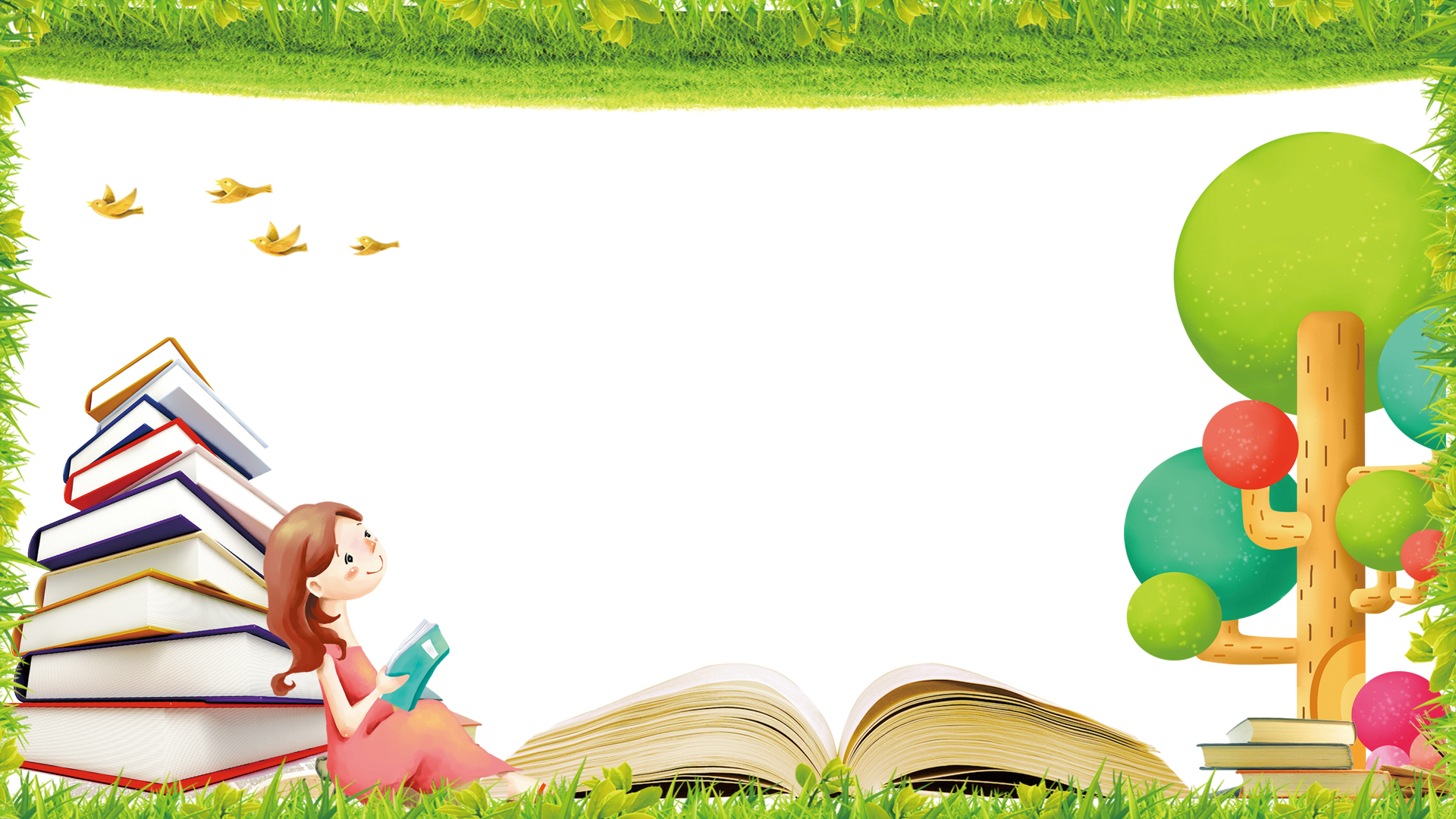 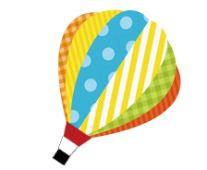 Đọc diễn cảm
Chôm lo lắng đến trước nhà vua, quỳ tâu:
- Tâu Bệ hạ! Con không làm sao cho thóc nảy mầm được.
   Mọi người đều sững sờ vì lời thú tội của Chôm. Nhưng nhà vua đã đỡ chú bé đứng dậy. Ngài hỏi còn ai để chết thóc giống không. Không ai trả lời. Lúc bấy giờ nhà vua mới ôn tồn nói:
- Trước khi phát thóc giống, ta đã cho luộc kĩ rồi. Lẽ nào thóc ấy còn mọc được? Những xe thóc đầy ắp kia đâu phải thu được từ thóc giống của ta!
NHỮNG HẠT THÓC GIỐNG
NHỮNG HẠT THÓC GIỐNG
Thứ hai ngày 4 tháng 10 năm 2021
Tập đọc
Những hạt thóc giống
Nội dung: Câu chuyện ca ngợi cậu bé Chôm trung thực, dũng cảm nói lên sự thật và cậu được hưởng hạnh phúc.
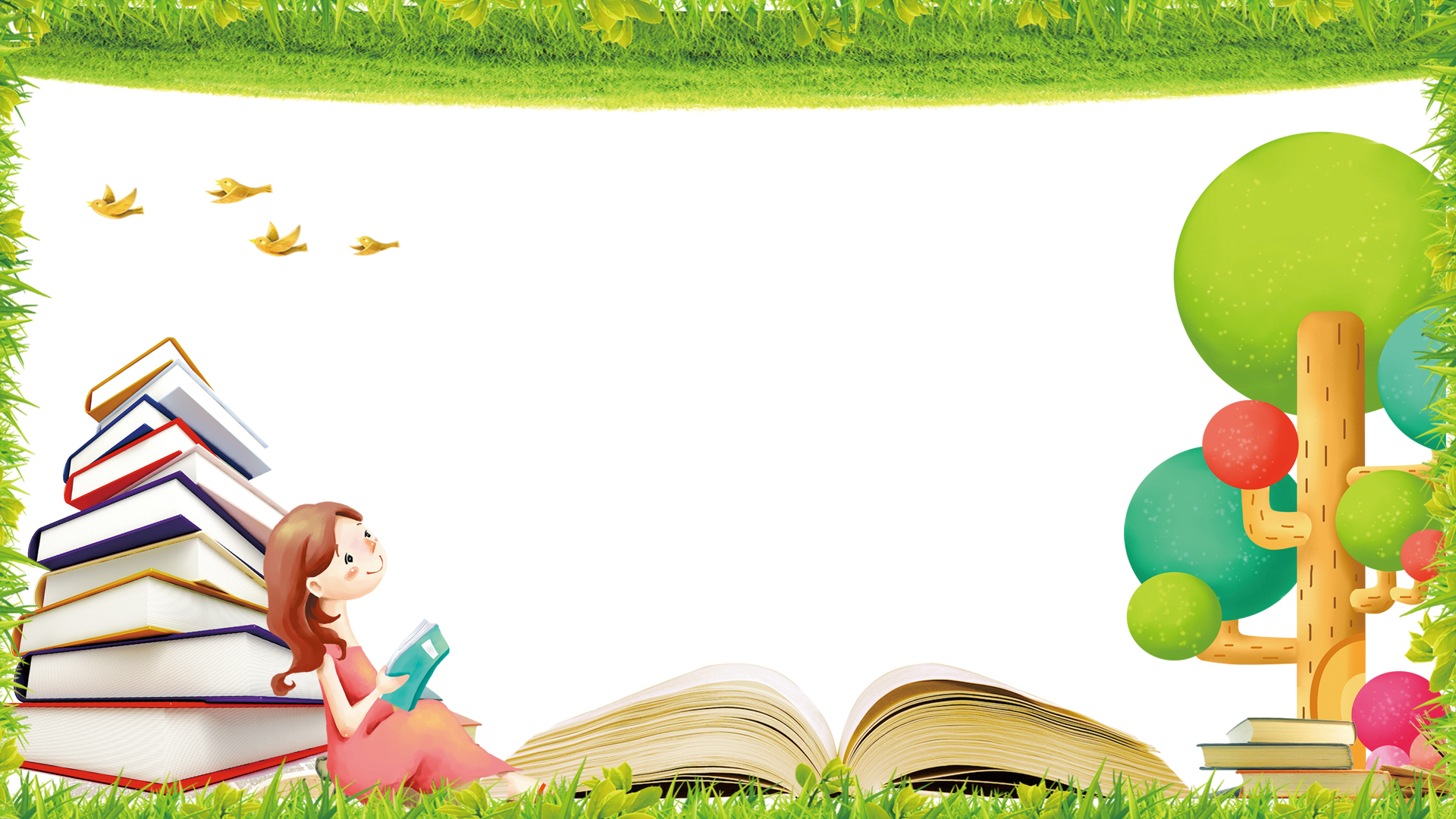 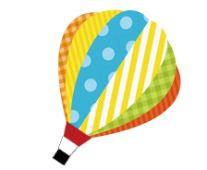 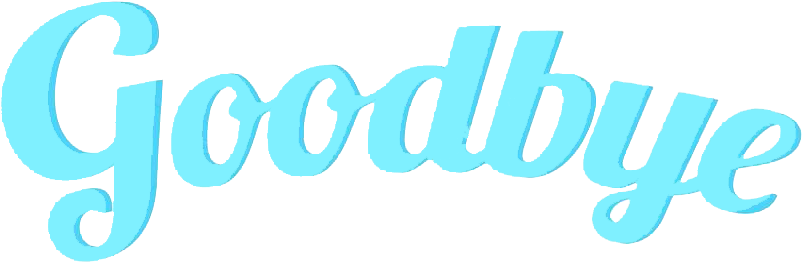 ONE